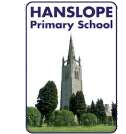 RE	FOLLOWING THE OXFORD DIOCESE SCHEME
Does it matter what we believe about creation?